Основные задачи и перспективы реализации в Самарской области региональных проектов «Молодые профессионалы», «Учитель будущего», «Новые возможности каждого».
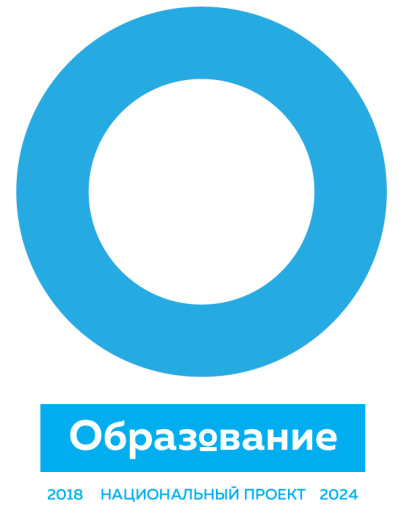 01.01.2019 – 31.12.2019
Лысикова О.Г., заместитель министра образования и науки Самарской области
Вступительное слово
Мероприятия региональных проектов, о которых говорил предыдущий докладчик могут обеспечить рост качества общего образования только при условии повышения профессиональной компетенции пед.работников.

Это и является целью регионального проекта «Учитель будущего» в,  в том числе за счёт вовлечения педагогических работников в национальную систему профессионального роста и стимулирования их к прохождению добровольной независимой оценки профессиональной квалификации

На сегодняшний день говорить именно о "системе" преждевременно. 
Целостная модель НСУР ещё не представлена. 
Концепция НСУР
-система горизонтального учительского роста (новая номенклатура должностей: учитель, старший учитель (учитель-методист), ведущий учитель (учитель-наставник);
-новая система аттестации на основе единых федеральных оценочных материалов (ЕФОМ);
-разработка программ повышения квалификации (по итогам апробации новой системы аттестации)
Региональная составляющая федерального проекта 
«Учитель будущего»
ЦЕЛЬ: Рост качества общего образования за счёт повышения профессиональной компетенции педагогических работников
Вовлечение педагогических работников в национальную систему профессионального роста

От 0% в 2019 году 
до 50% в 2024 году
Прохождение педагогическими работниками  добровольной независимой оценки профессиональной квалификации

С 0% в 2019 году
 до 10% в 2024 году
к 2024 году 
создана сеть Центров непрерывного повышения профессионального мастерства педагогов и аккредитационный центр  системы образования
СЛАЙД 2
Основные направления деятельности в 2019 году:
обеспечение деятельности системы повышения квалификации для работников образования на основе Именного образовательного чека с учетом профессиональных затруднений и дефицитов;
приведение структуры Именного образовательного чека в соответствие с приоритетными направлениями развития образования, обозначенными в национальных проектах;
Для педагогических и руководящих работников, реализующих основные программы основного и среднего общего образования увеличен объем инвариантного блока с 18 до 54 часов. Обновленная программа инвариантного блока включает три модуля: функциональная грамотность школьников, введение ФГОС СОО и цифровая образовательная среда.
организация конкурсов профессионального мастерства педагогов.
действует система конкурсов профессионального мастерства;
ЗАДАЧА на 2019 год
Участие Самарской области в конкурсном отборе на создание Центров непрерывного повышения профессионального мастерства педагогических работников и аккредитационных центров системы образования.
Не только для учителей, но и для каждого человека крайне важно иметь возможность в течение жизни повысить квалификацию, освоить новую компетенцию на рынке труда.
Региональная составляющая федерального проекта 
«Учитель будущего»
Основные направления деятельности в 2019 году:
обеспечение деятельности системы повышения квалификации для работников образования на основе Именного образовательного чека с учетом профессиональных затруднений и дефицитов;
приведение структуры Именного образовательного чека в соответствие с приоритетными направлениями развития образования, обозначенными в национальных проектах;
организация конкурсов профессионального мастерства педагогов.
ЗАДАЧА НА 2019 год:
Участие Самарской области в конкурсном отборе на создание Центров непрерывного повышения профессионального мастерства педагогических работников и аккредитационных центров системы образования.
Новые возможности для каждого
В рамках регионального проекта «Новые возможности для каждого» за счёт развития системы обучения по программам непрерывного образования планируется создать условия для обучения граждан в течение всей жизни и повышения качества подготовки, в том числе в результате формирования и развития конкурентной среды среди организаций, реализующих дополнительные образовательные программы и программы профессионального обучения.
В Самарской области работа в данном направлении выстраивается в рамках Межведомственного комплексного плана мероприятий по увеличению доли занятого населения, прошедшего повышение квалификации и профессиональную переподготовку, в общей численности занятого населения в возрасте от 25 до 65 лет на 2016 – 2020 годы:
проведен анализ квалификационных запросов предприятий и организаций Самарской области;
сформирован перечень актуальных и востребованных работодателями компетенций специалистов;
в целях непрерывного обновления компетенций занятого в экономике региона населения образовательными организациями разрабатываются образовательные программы адаптированные под разные категории населения, «короткие» программы;
организована работа по ПК руководителей и педагогов профессиональных образовательных организаций по проектированию и реализации программ опережающего обучения. 
Так в  этом году в целях апробации механизмов создания ЦОПП Самарская область примет участие в пилотном проекте Союза «Агентство развития профессиональных сообществ и рабочих кадров «Молодые профессионалы (Ворлдскиллс Россия)».
Пилотная апробация предполагает разработку концепции и базовой модели ЦОПП на уровне, соответствующем стандартам Ворлдскиллс; дорожной карты по созданию ЦОПП и т.д.
Региональная составляющая федерального проекта 
«Новые возможности для каждого»
ЦЕЛЬ: Создание условий для профессионального обучения граждан в течение всей жизни
ЗАДАЧА НА 2019 год:
Обеспечить обучение не менее 290 тыс. жителей Самарской области по программам непрерывного образования (дополнительным образовательным программам и программам профессионального обучения) в образовательных организациях высшего образования, среднего профессионального образования, дополнительного профессионального образования
Основные направления деятельности в 2019 году:
анализ квалификационных запросов предприятий и организаций Самарской области;
формирование перечня актуальных и востребованных работодателями компетенций специалистов;
разработка образовательными организациями образовательных программ, адаптированных под разные категории населения, «коротких» программ
заключение соглашения о пилотной апробации механизмов создания центра опережающей профессиональной подготовки
Новые возможности для каждого
ОЖИДАЕМЫЙ РЕЗУЛЬТАТ:
Созданы условия для обеспечения мобильности и конкурентоспособности жителей Самарской области на рынке труда
Региональная составляющая федерального проекта 
«Новые возможности для каждого»
к 2024 году 

Обеспечить обучение не менее 300 тыс. жителей Самарской области по программам непрерывного образования (дополнительным образовательным программам и программам профессионального обучения) в образовательных организациях высшего образования, среднего профессионального образования, дополнительного профессионального образования
ОЖИДАЕМЫЙ РЕЗУЛЬТАТ:
Повышение мобильности и конкурентоспособности жителей Самарской области на рынке труда
Молодые профессионалы
Президентом Российской Федерации поставлена задача к 2024 году обеспечить вхождение Российской Федерации в число пяти крупнейших экономик мира. 
Для эффективного выполнения этой задачи требуются высококвалифицированные кадры.
В год СПО особую актуальность приобретает реализация региональной составляющей федерального проекта «Молодые профессионалы» 
Проект нацелен на повышение уровня подготовки квалифицированных кадров до стандартов профессионального мастерства международного уровня.
На слайде представлены  целевые показатели реализации проекта. 
Нужно отметить, что в губернии уже реализуется ряд мероприятий, способствующих достижению данных показателей.
Региональная составляющая федерального проекта 
«Молодые профессионалы»
ЦЕЛЬ: Повышение уровня подготовки квалифицированных кадров до стандартов профессионального мастерства международного уровня
ЗАДАЧА НА 2019 год:
Оснастить современной МТБ не менее 3-х мастерских в СПО;
Внедрить итоговую аттестацию в форме демонстрационного экзамена не менее чем в  25% организациях СПО;
 Охватить прохождением аттестации с использованием  механизма демонстрационного экзамена не менее 5% выпускников организаций СПО.
Молодые профессионалы
Так Самарская область 3-й год является пилотным регионом по апробации механизма проведения демонстрационного экзамена по стандартам Ворлдскиллс Россия в рамках государственной итоговой и промежуточной аттестации.
В 2018 году 623 (в 2017 году - 319 чел.) обучающихся из 16 колледжей Самарской области прошли оценку профессионального уровня по 9 компетенциям в рамках промежуточной и государственной итоговой аттестации по стандартам WorldSkills Russia, в том числе и по техническим профессиям - Токарные работы на станках с ЧПУ, Сварочные технологии, Электромонтаж, Промышленная автоматика. Более 40% (251 чел.)  выпускников смогли преодолеть планку в 500 баллов (уровень медальона «За профессионализм»). Что выше среднего по РФ
В 2019 году запланировано участие в демонстрационном экзамене 926 студентов из 19 колледжей (ожидаемый выпуск порядка 13119 чел.(целевой показатель 5%, прогнозируемое  исполнение 7% ).
Впервые на данные цели предусмотрены средства областного бюджета в объеме 6180 тыс.руб. (расходные материалы на проведение дем.экзамена)
Еще одним немаловажным аспектом реализации федерального проекта является необходимость  существенного ресурсного и материально-технического переоснащения системы профессионального образования.  В феврале текущего года 13-тью колледжами Самарской области (11 минобра, 1 минздрава, 1 минсельхоз) было подано 14 конкурсных заявок на предоставление грантов из федерального бюджета в форме субсидий юридическим лицам на создание мастерских, оснащенных современной материально-технической базой. 
В 2019 году в 8 СПО по 6 компетенциям будет обеспечена модернизация МТБ за счет средств областного бюджета в объеме 65 млн.руб.
Также запланировано участие Самарской области в конкурсном отборе на создание центров опережающей профессиональной подготовки за счет средств федерального бюджета.
Региональная составляющая федерального проекта 
«Молодые профессионалы»
Демонстрационный  экзамен  по  стандартам  Worldskills
Число выпускников, 
сдавших экзамен
Доля участников  с высоким 
уровнем владения профессией
Молодые профессионалы
Справочная информация  
В 2019 году увеличено до 24,100 млн.руб. (в 2018 году – 17,399  млн.руб.) финансовое обеспечение проведения системы чемпионатов «Молодые профессионалы» и впервые предусмотрены средства  в объеме  11 386,00 тыс.руб. на проведение системы чемпионатов по профессиональному мастерству среди инвалидов и лиц с ОВЗ «Абилимпикс».


Дальнейшее развитие получит система дуального обучения. В следующем году в неё будут вовлечены не менее 42 профессиональных организаций (в 2018 году – 40) и не менее 2500 студентов (сейчас 1732 чел. и 293 предприятий).
Региональная составляющая федерального проекта 
«Молодые профессионалы»
Развитие системы дуального обучения
Кол-во студентов, вовлечённых в дуальное  обучение
Кол-во предприятий
Региональная составляющая федерального проекта 
«Молодые профессионалы»
ОЖИДАЕМЫЙ РЕЗУЛЬТАТ  в 2019 году:
подана заявка на  участие в конкурсном отборе создание центра опережающей профессиональной подготовки
организовано обучение по профессиям, входящим в ТОП-50, не менее чем в 50 учреждениях СПО (2018 г. – 39)
увеличено до 42 количество учреждений СПО, реализующих дуальное обучение (2018 г. – 40), а студентов –  до 2500 чел. (2018 г. – 1732 чел.)
организовано проведение государственной итоговой аттестации в виде демонстрационного экзамена по стандартам WorldSkills не менее чем в 19 учреждениях СПО (2018 г. – 16)
Проект молодые профессионалы реализуется в профессиональными образовательными организациями во взаимодействии с предприятиями, так как знания потребностей производства, без участия предприятий в достижении требуемых образовательных результатов невозможно решение поставленных задач. 
Поэтому разрешите передать  слово  директору  Самарского машиностроительного колледжа Александру Тимербаевичу Хабибулину и зам.директора по персоналу Завода приборных подшипников Чечину Андрею Викторовичу
Региональная составляющая федерального проекта 
«Молодые профессионалы»
ОЖИДАЕМЫЙ РЕЗУЛЬТАТ  в 2019 году:
подана заявка на  участие в конкурсном отборе создание центра опережающей профессиональной подготовки
организовано обучение по профессиям, входящим в ТОП-50, не менее чем в 50 учреждениях СПО (2018 г. – 39)
увеличено до 42 количество учреждений СПО, реализующих дуальное обучение (2018 г. – 40), а студентов –  до 2500 чел. (2018 г. – 1732 чел.)
организовано проведение государственной итоговой аттестации в виде демонстрационного экзамена по стандартам WorldSkills не менее чем в 19 учреждениях СПО (2018 г. – 16)
к 2024  году:
Создан   и функционирует  центр опережающей профессиональной подготовки
Не менее 50 мастерских оснащены современной материально-технической базой по одной из компетенций 
Доля организаций СПО, в которых  итоговая аттестация проводится в форме демонстрационного экзамена , составляет не менее 50%
 В демонстрационном экзамене принимают участие не менее 25% выпускников организаций СПО